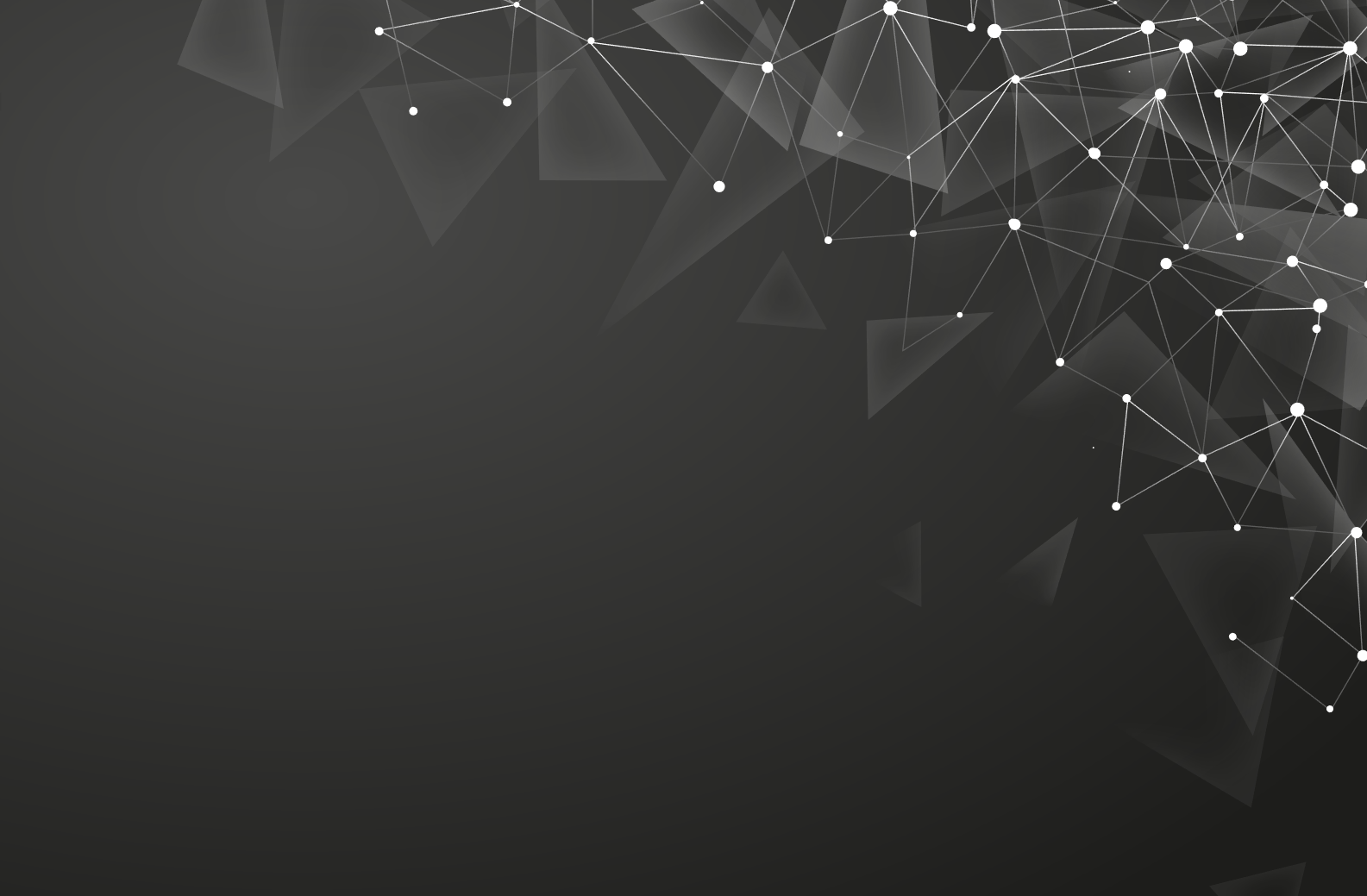 公司介绍企业宣传
Professional Commercial Project Plan
封面和内页所有素材均可自由编辑替换
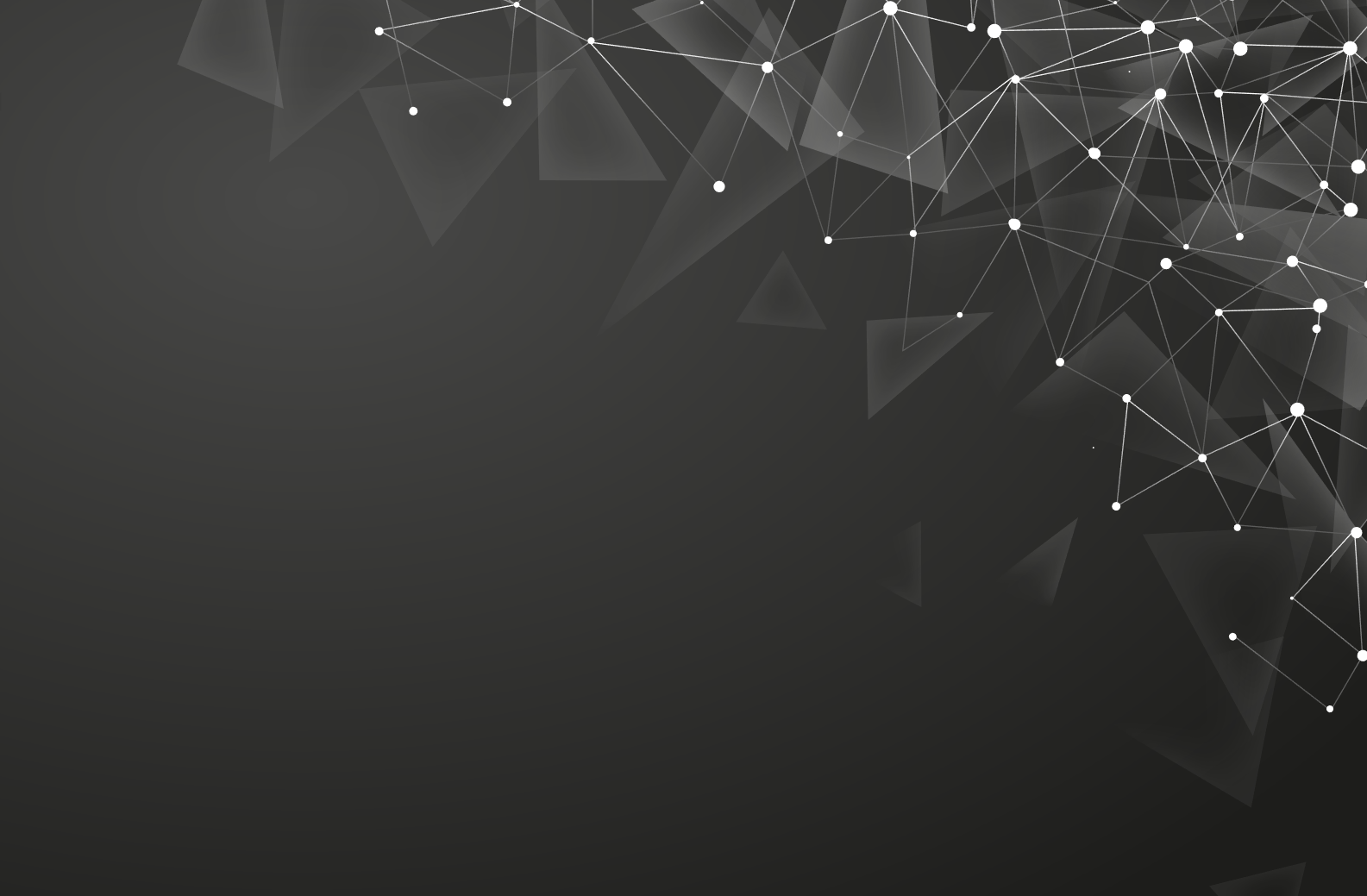 目录
CONTENTS
01
02
03
04
公司概述
产品与服务
公司优势
联系我们
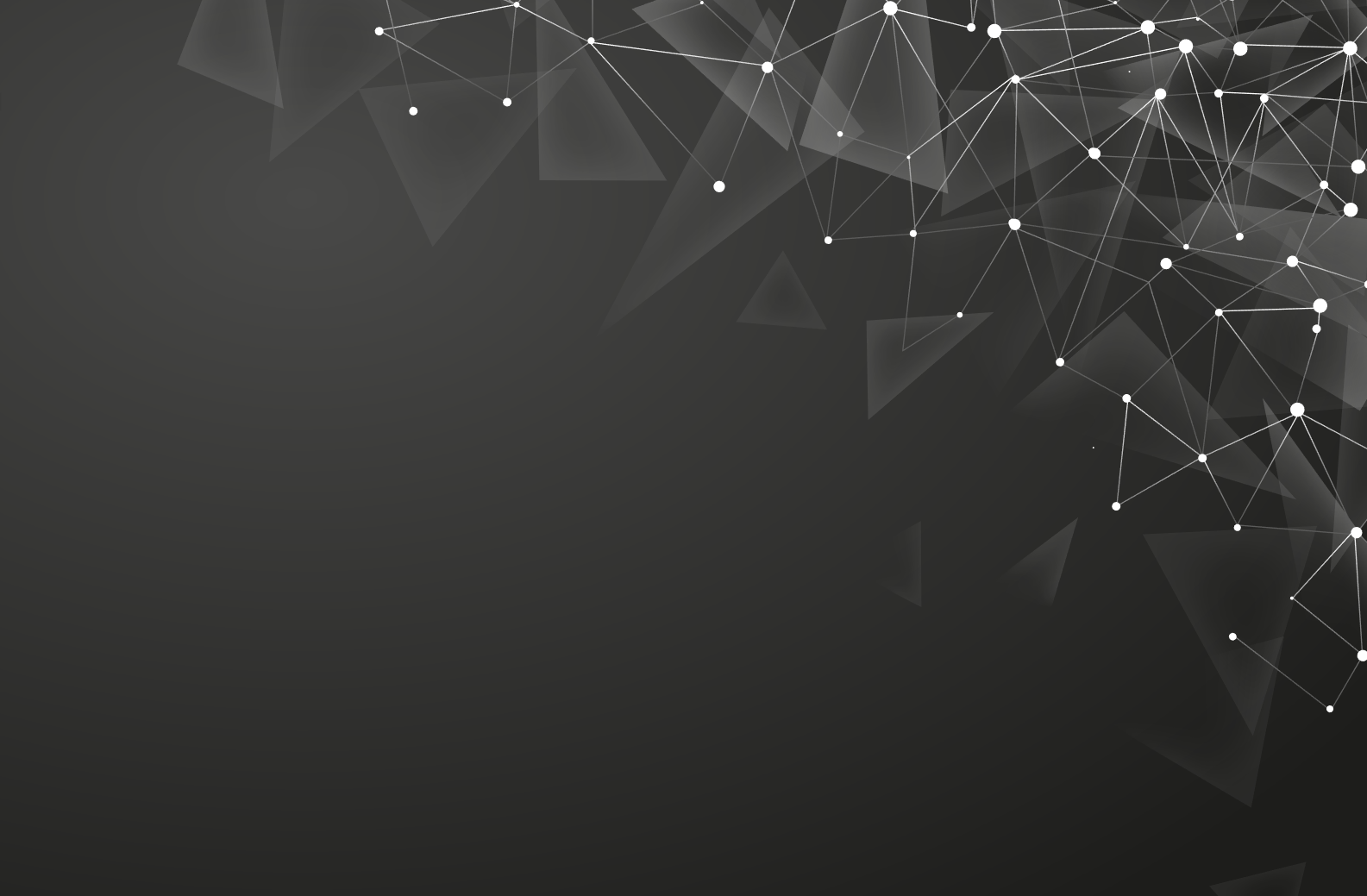 01
公司概述
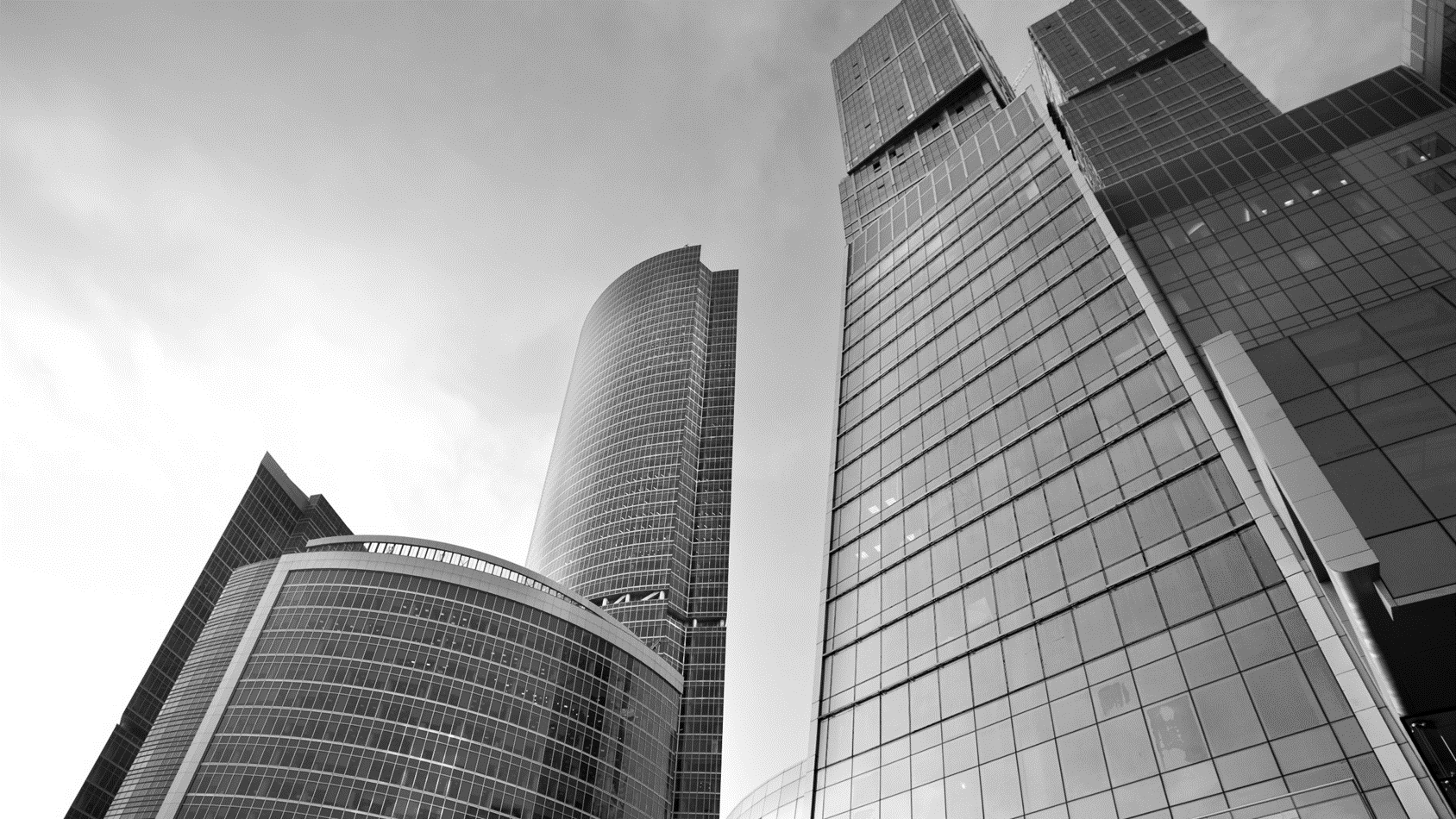 公司介绍三
单击此处添加您的文字内容。本模板的所有素材和逻辑图表，均可自由编辑替换和移动。。单击此处添加您的文字内容。本模板的所有素材和逻辑图表，均可自由编辑替换和移动。
公司概述
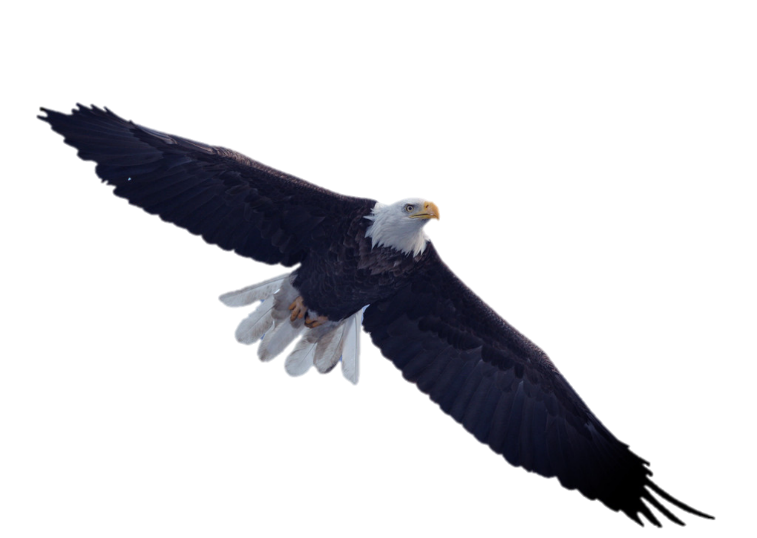 公司简介
我们工作室致力于专业PPT模板的发布，课件及汇报PPT的美化，并为您提供专业的PPT个性定制服务。我们秉承“给您演示的光和热”的理念，为您分担职场压力,让您的每一次亮相都信心澎湃。专业的团队，完善的售后，热情的服务，科学严谨的逻辑，一丝不苟的工作态度，定能使您的发展如虎添翼！
公司概述
地图每个省份均可编辑
华北地区
XXXX是全球领先的综合通信解决方案提供商。
华中地区
XXXX是全球领先的综合通信解决方案提供商。
华南地区
XXXX是全球领先的综合通信解决方案提供商。
公司概述
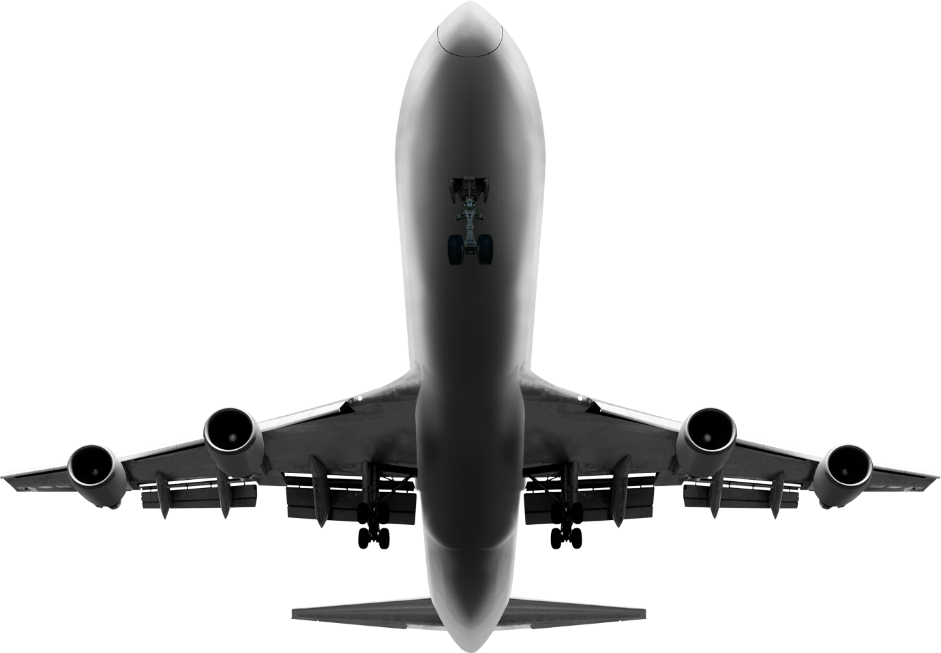 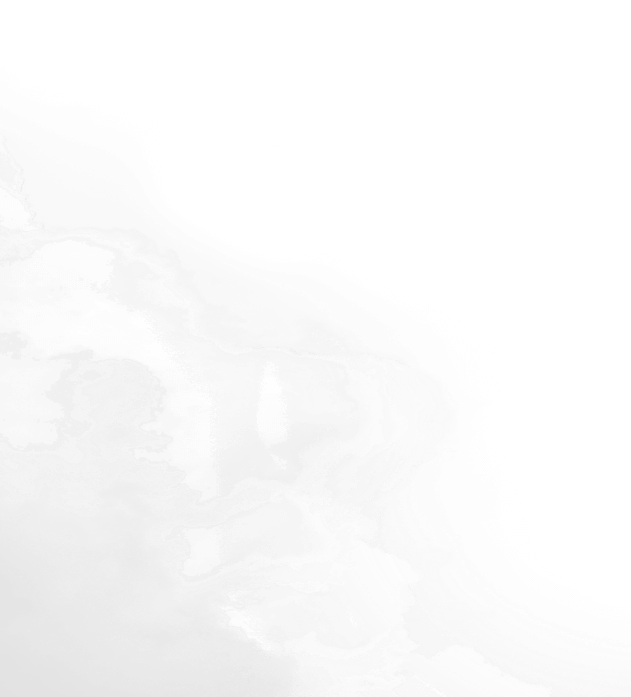 公司简介
我们工作室致力于专业PPT模板的发布，课件及汇报PPT的美化，并为您提供专业的PPT个性定制服务。我们秉承“给您演示的光和热”的理念，为您分担职场压力,让您的每一次亮相都信心澎湃。专业的团队，完善的售后，热情的服务，科学严谨的逻辑，一丝不苟的工作态度，定能使您的发展如虎添翼！
公司概述
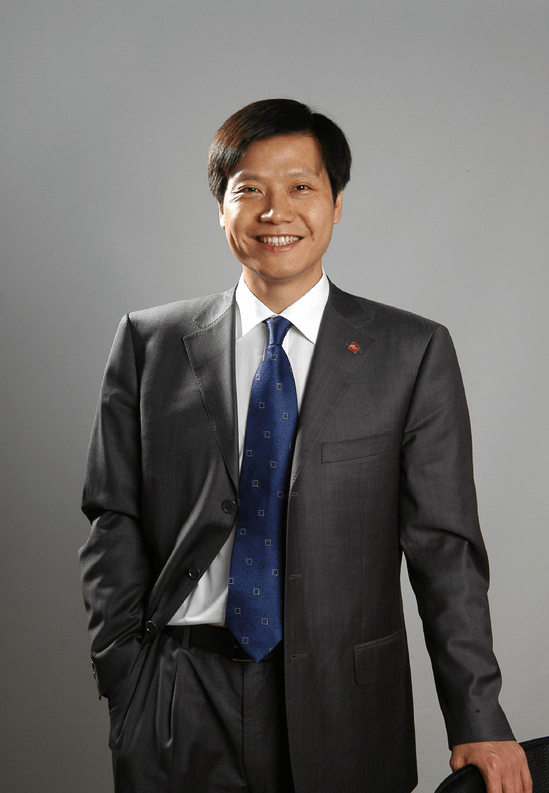 董事长：雷军
金山软件股份有限公司董事长
小米科技创始人董事长
欢聚时代董事长
顺为基金董事长
人物履历
求学经历——1987年武汉大学计算机系学习
首次创业——1991年和同学创办三色公司
人在金山——1992雷军加盟金山公司
创办小米——2011年8月公布小米手机
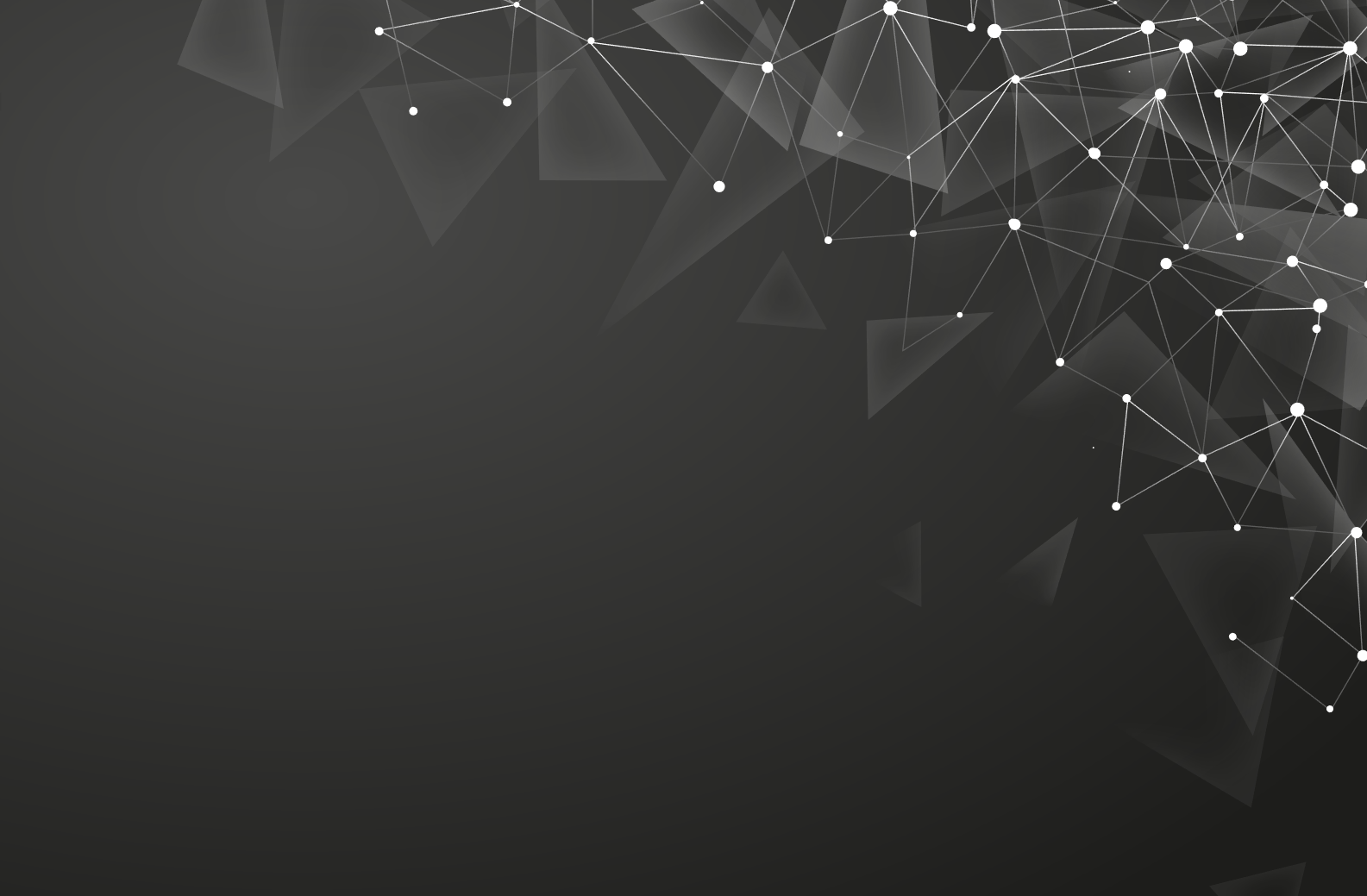 02
产品与服务
产品与服务
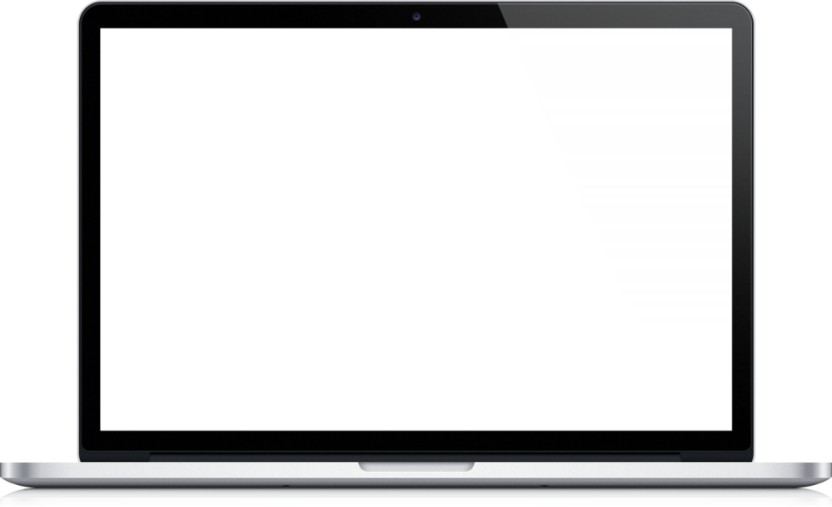 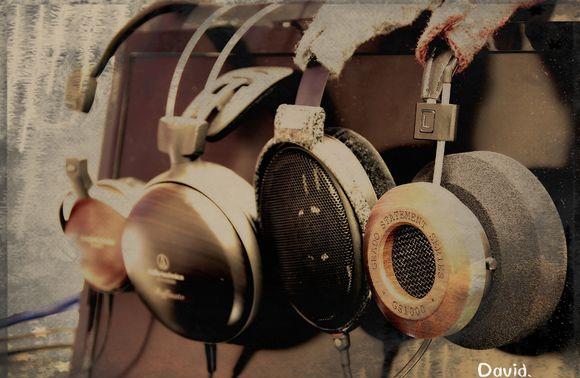 主打产品
根据实际需求来调整文本框大小。请认真阅读在结尾的更多作品和作品介绍
根据实际需求来调整文本框大小。请认真阅读在结尾的更多作品和作品介绍
产品与服务
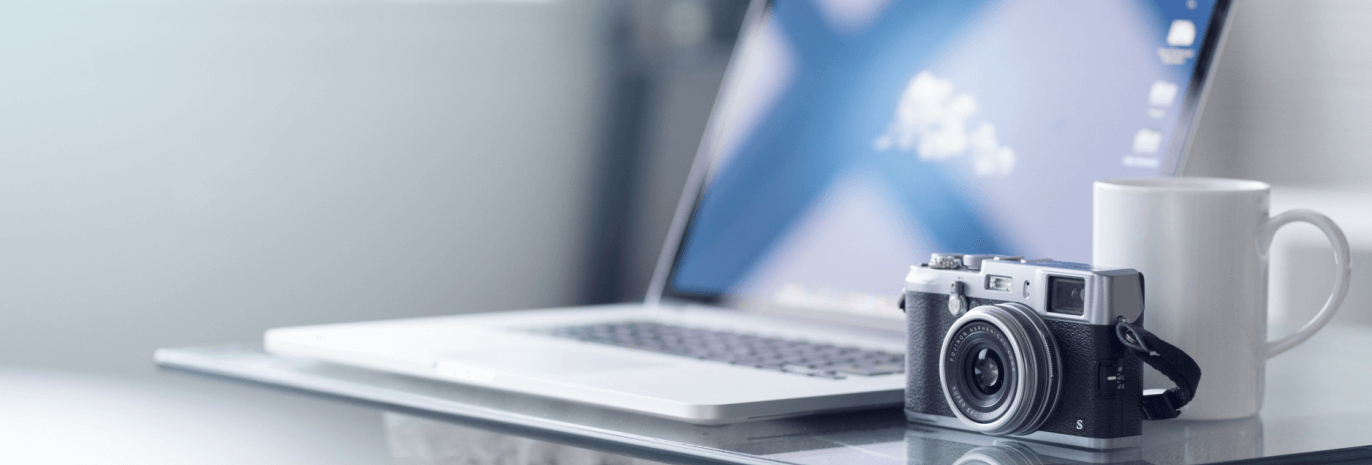 产品图
单击此处添加您的文字内容。本模板的所有素材和逻辑图表，均可自由编辑替换和移动。。单击此处添加您的文字内容。本模板的所有素材和逻辑图表，均可自由编辑替换和移动。
单击此处添加您的文字内容。本模板的所有素材和逻辑图表，均可自由编辑替换和移动。。单击此处添加您的文字内容。本模板的所有素材和逻辑图表，均可自由编辑替换和移动。
产品与服务
1
2
3
单击此处添加您的文字内容。本模板的所有素材和逻辑图表，均可自由编辑替换和移动。
单击此处添加您的文字内容。本模板的所有素材和逻辑图表，均可自由编辑替换和移动。
单击此处添加您的文字内容。本模板的所有素材和逻辑图表，均可自由编辑替换和移动。
产品与服务
添加标题
添加标题
添加标题
添加标题
添加标题
单击此处添加您的文字内容。本模板的所有素材和逻辑图表，均可自由编辑替换和移动。。
单击此处添加您的文字内容。本模板的所有素材和逻辑图表，均可自由编辑替换和移动。。
单击此处添加您的文字内容。本模板的所有素材和逻辑图表，均可自由编辑替换和移动。。
单击此处添加您的文字内容。本模板的所有素材和逻辑图表，均可自由编辑替换和移动。。
单击此处添加您的文字内容。本模板的所有素材和逻辑图表，均可自由编辑替换和移动。。
产品与服务
服务一
XXXX是全球领先的综合通信解决方案提供商。公司通过为全球160多个国家和地区的电信运营商和企业网客户提供创新技术与产品解决方案^
服务二
XXXX是全球领先的综合通信解决方案提供商。公司通过为全球160多个国家和地区的电信运营商和企业网客户提供创新技术与产品解决方案^
服务三
XXXX是全球领先的综合通信解决方案提供商。公司通过为全球160多个国家和地区的电信运营商和企业网客户提供创新技术与产品解决方案^
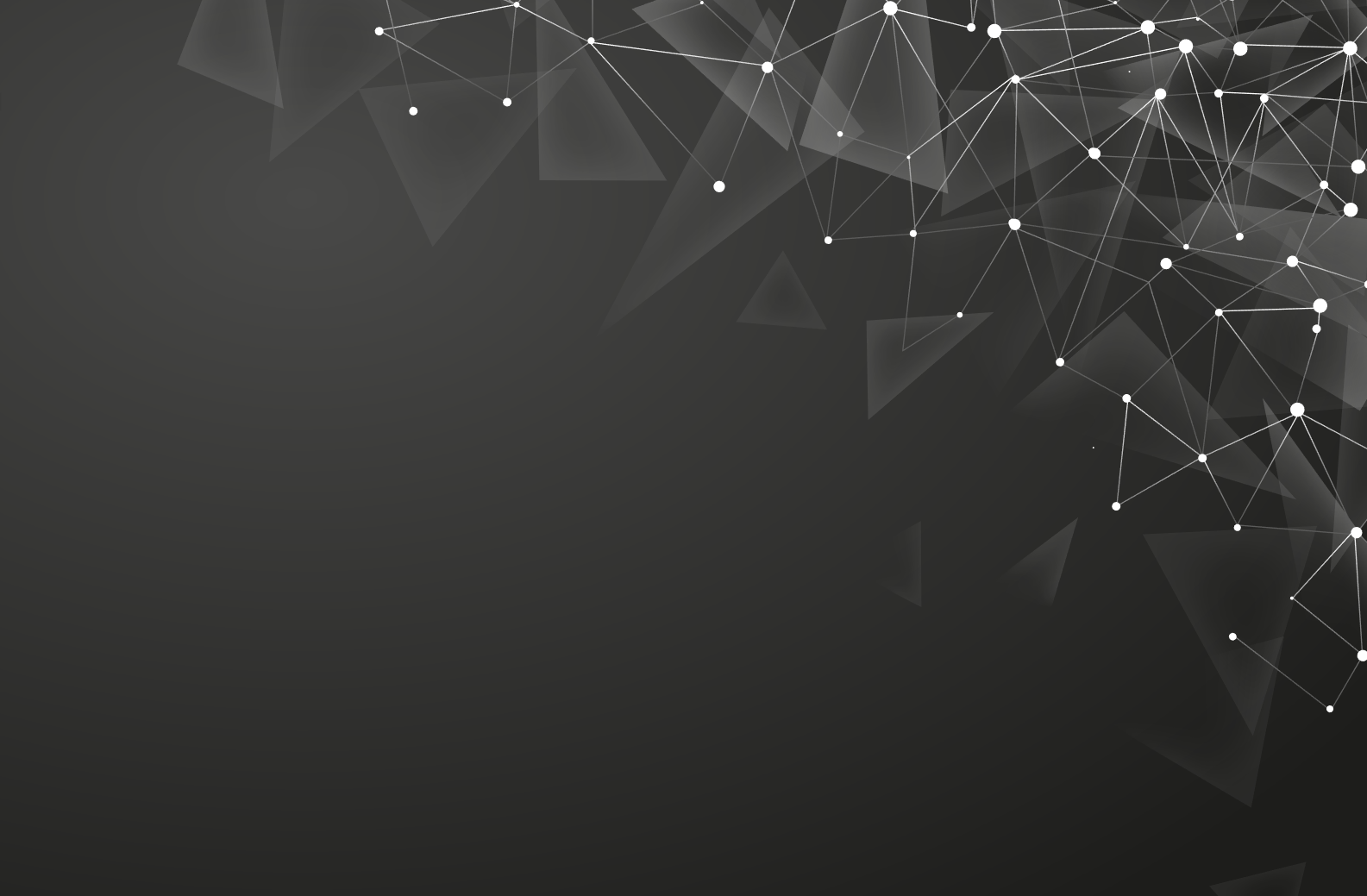 03
公司优势
公司优势
单击此处编辑您要的内容，建议您在展示时采用微软雅黑字体，所有图形线条及其相应素材均可自由编辑、改色、替换。
优势一
单击此处编辑您要的内容，建议您在展示时采用微软雅黑字体，所有图形线条及其相应素材均可自由编辑、改色、替换。
优势二
单击此处编辑您要的内容，建议您在展示时采用微软雅黑字体，所有图形线条及其相应素材均可自由编辑、改色、替换。
优势三
公司优势
标题
标题
标题
标题
我们工作室致力于专业PPT模板的发布，课件及汇报PPT的美化，并为您提供专业的PPT个性定制服务。我们秉承“给您演示的光和热”的理念，为您分担职场压力,让您的每一次亮相都信心澎湃。专业的团队，完善的售后，热情的服务，科学严谨的逻辑，一丝不苟的工作态度，定能使您的发展如虎添翼！
公司优势
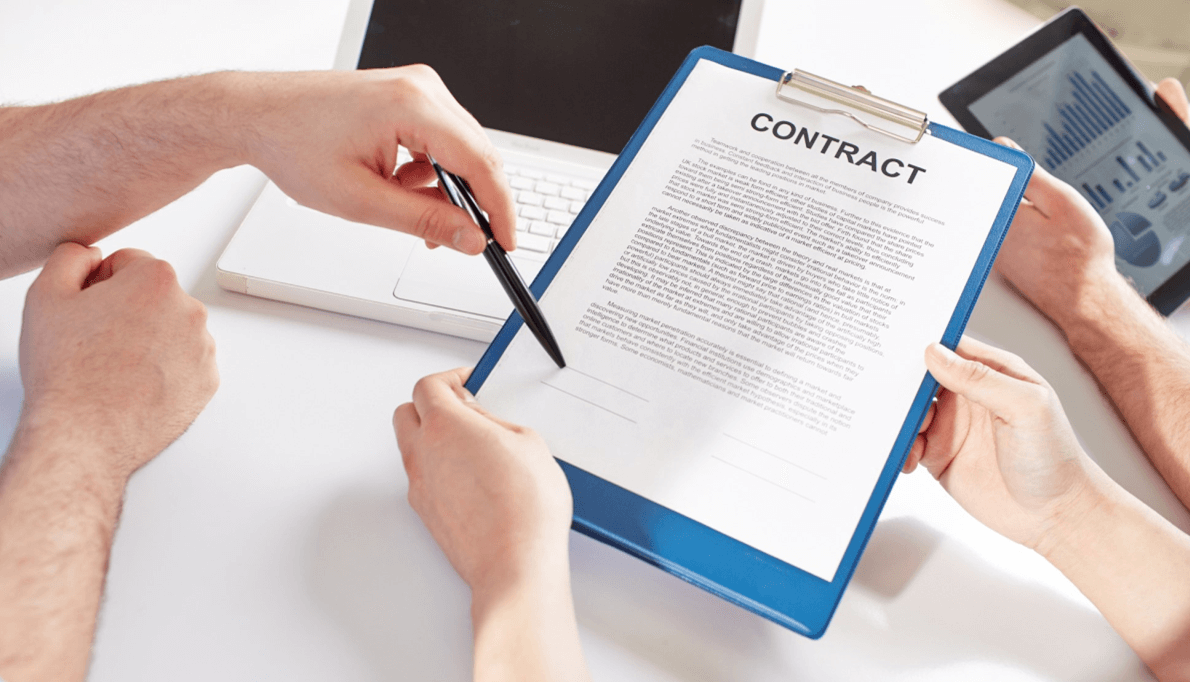 单击编辑标题
单击此处编辑您要的内容，建议您在展示时采用微软雅黑字体，本模版所有图形线条及其相应素材均可自由编辑、改色、替换。更多使用说明和作品请详阅模版最末的使用手册。
单击此处编辑您要的内容，建议您在展示时采用微软雅黑字体，本模版所有图形线条及其相应素材均可自由编辑、改色、替换。
公司优势
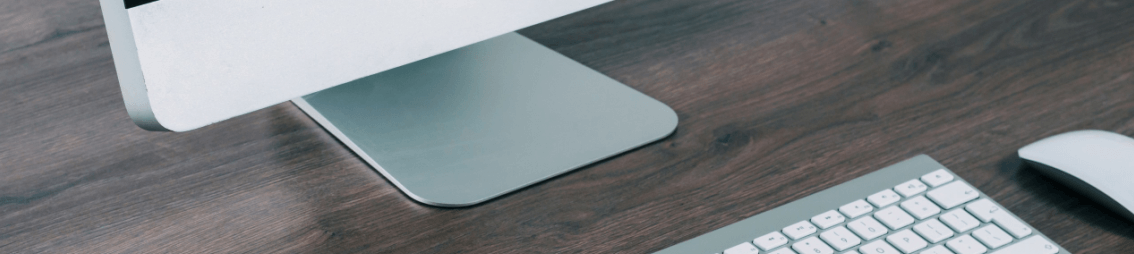 点此输入小标题
点此输入小标题
点此输入小标题
点此输入小标题
点此输入小标题
我们工作室致力专业PPT模板的发布。
我们工作室致力专业PPT模板的发布。
我们工作室致力专业PPT模板的发布。
我们工作室致力专业PPT模板的发布。
我们工作室致力专业PPT模板的发布。
公司优势
单击编辑标题
01
单击此处可编辑内容，根据您的需要自由拉伸文本框大小
02
单击编辑标题
单击此处可编辑内容，根据您的需要自由拉伸文本框大小
单击编辑标题
03
单击此处可编辑内容，根据您的需要自由拉伸文本框大小
单击编辑标题
04
单击此处可编辑内容，根据您的需要自由拉伸文本框大小
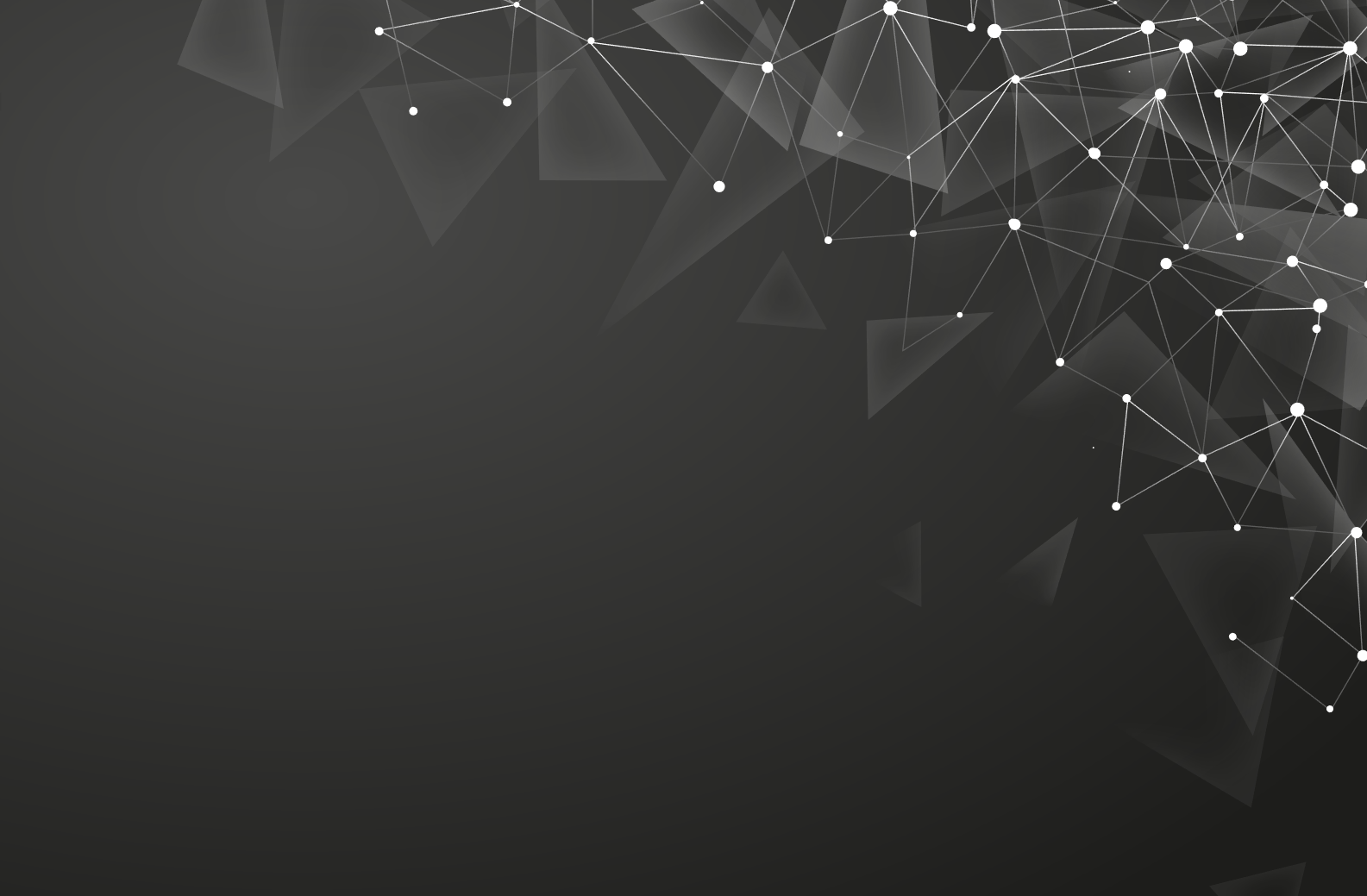 04
联系我们
联系我们
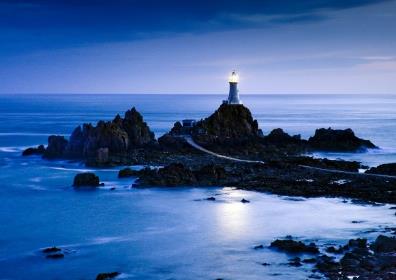 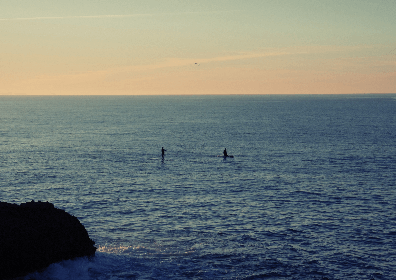 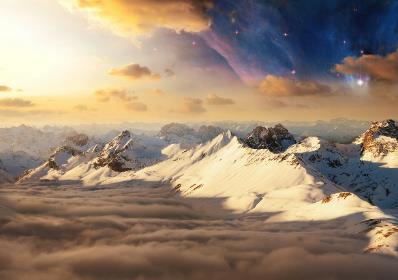 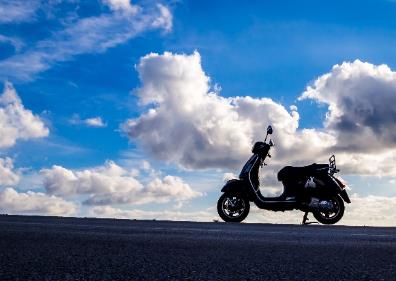 单击添加标题
单击添加标题
单击添加标题
单击添加标题
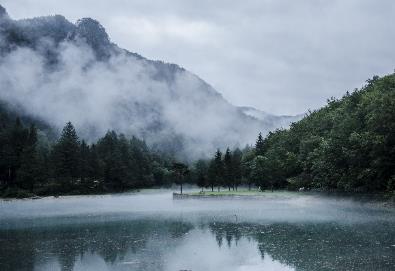 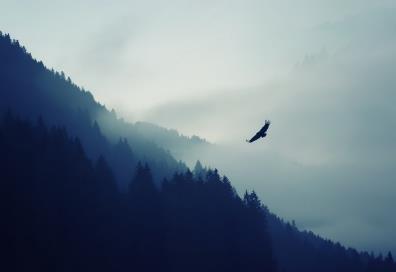 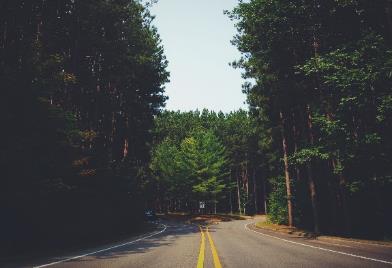 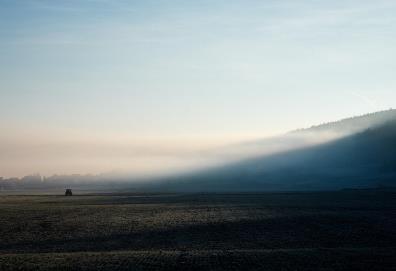 单击添加标题
单击添加标题
单击添加标题
单击添加标题
联系我们
添加标题
添加标题
更多关于向天歌，请在百度搜索：向天歌PPT
更多关于向天歌，请在百度搜索：向天歌PPT
添加标题
添加标题
更多关于向天歌，请在百度搜索：向天歌PPT
更多关于向天歌，请在百度搜索：向天歌PPT
添加标题
添加标题
更多关于向天歌，请在百度搜索：向天歌PPT
更多关于向天歌，请在百度搜索：向天歌PPT
联系我们
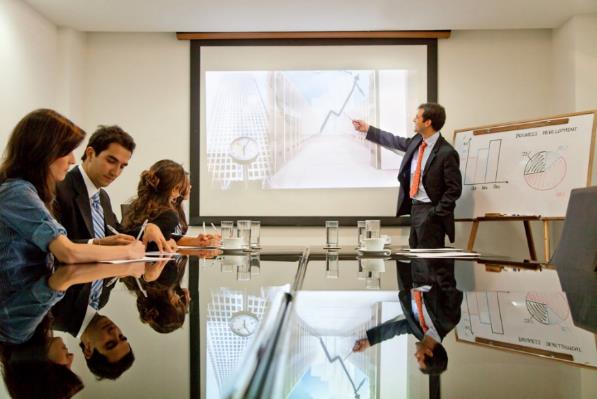 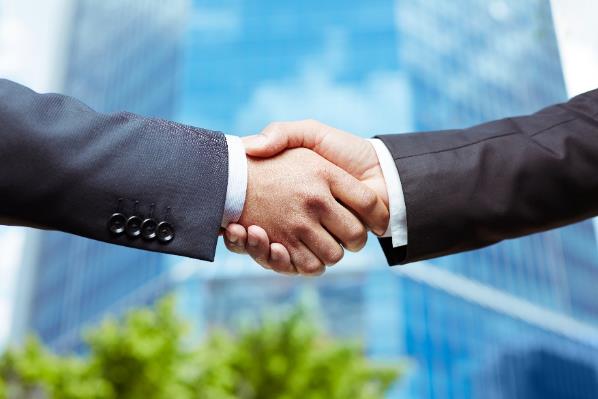 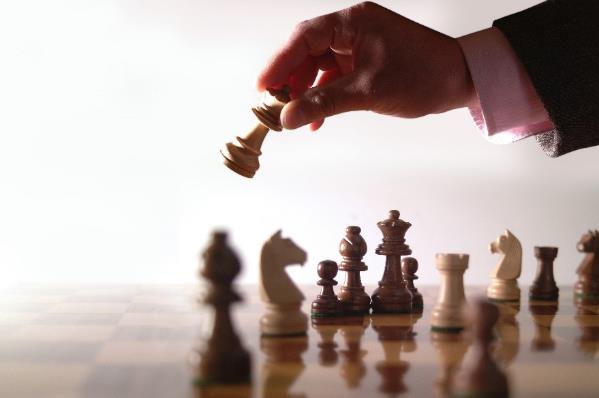 单击此处添加您的文字内容。本模板的所有素材和逻辑图表，均可自由编辑替换和移动。向天歌由多位PPT领域的资深设计师创立，致力于为客户奉献最用心的PPT作品、最实用的PPT培训和最贴心的PPT服务。更多关于向天歌PPT，请访问：www.topppt.cn
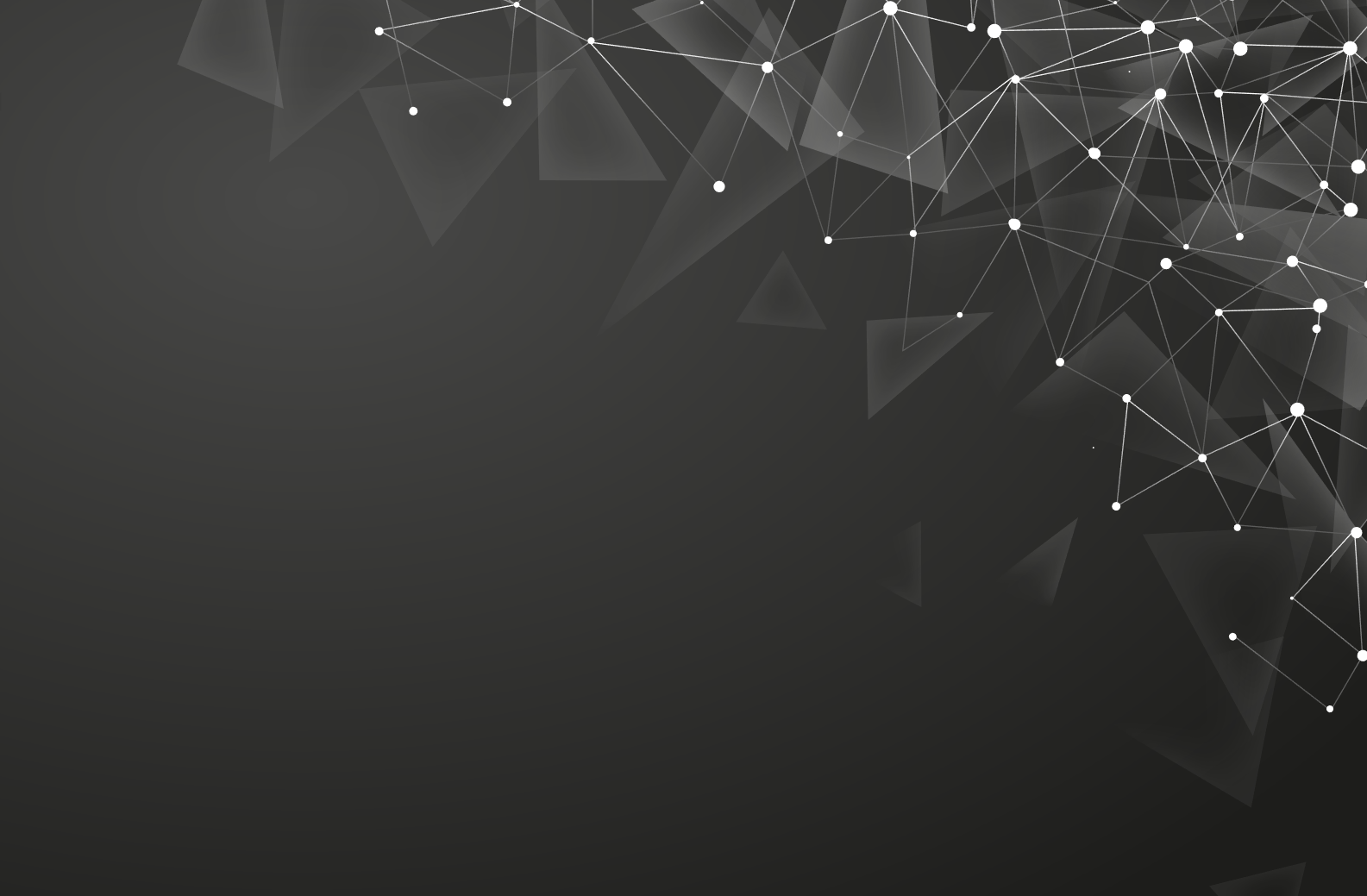 THANK YOU
单击添加您的标题
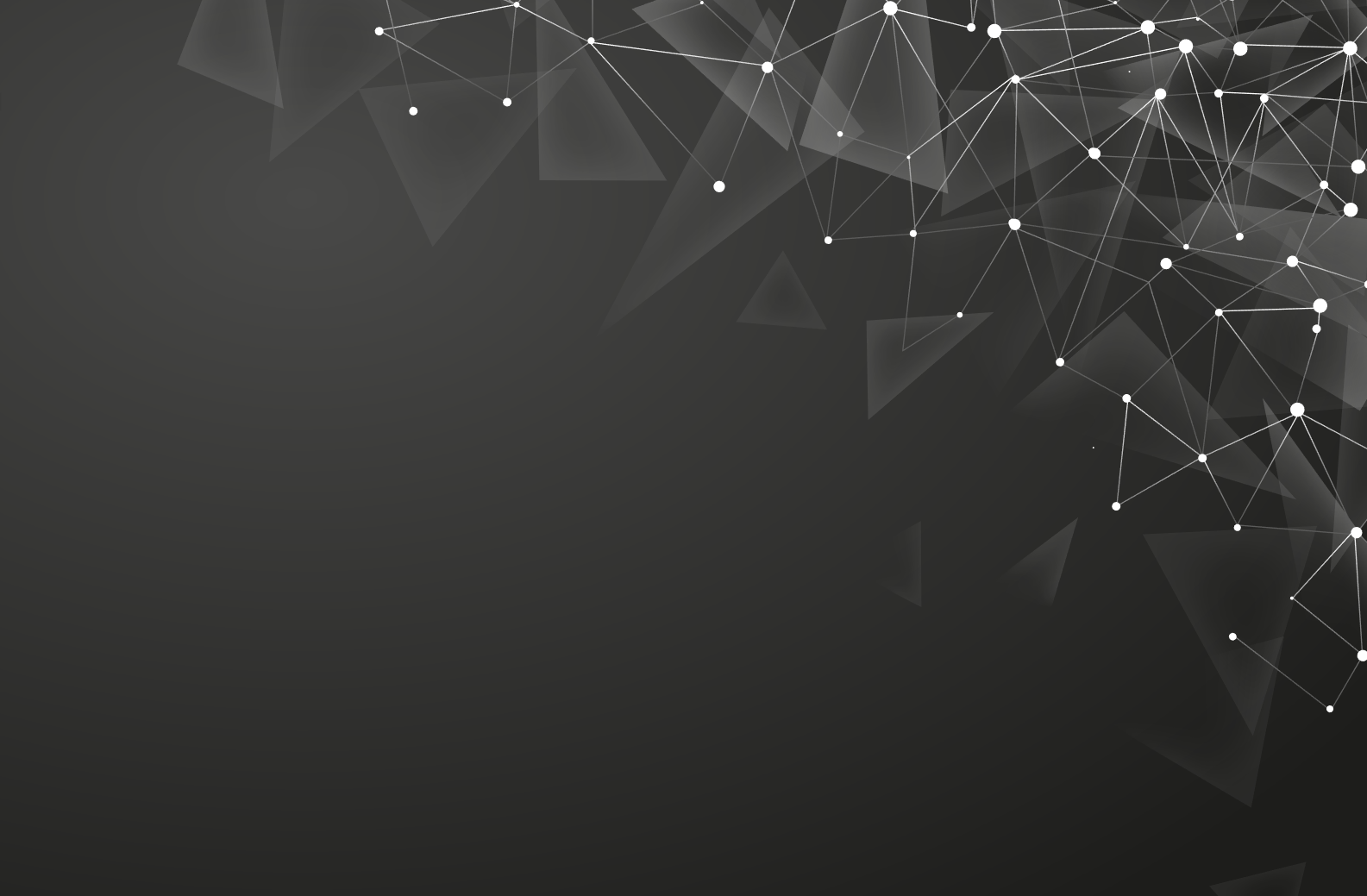 可编辑图标